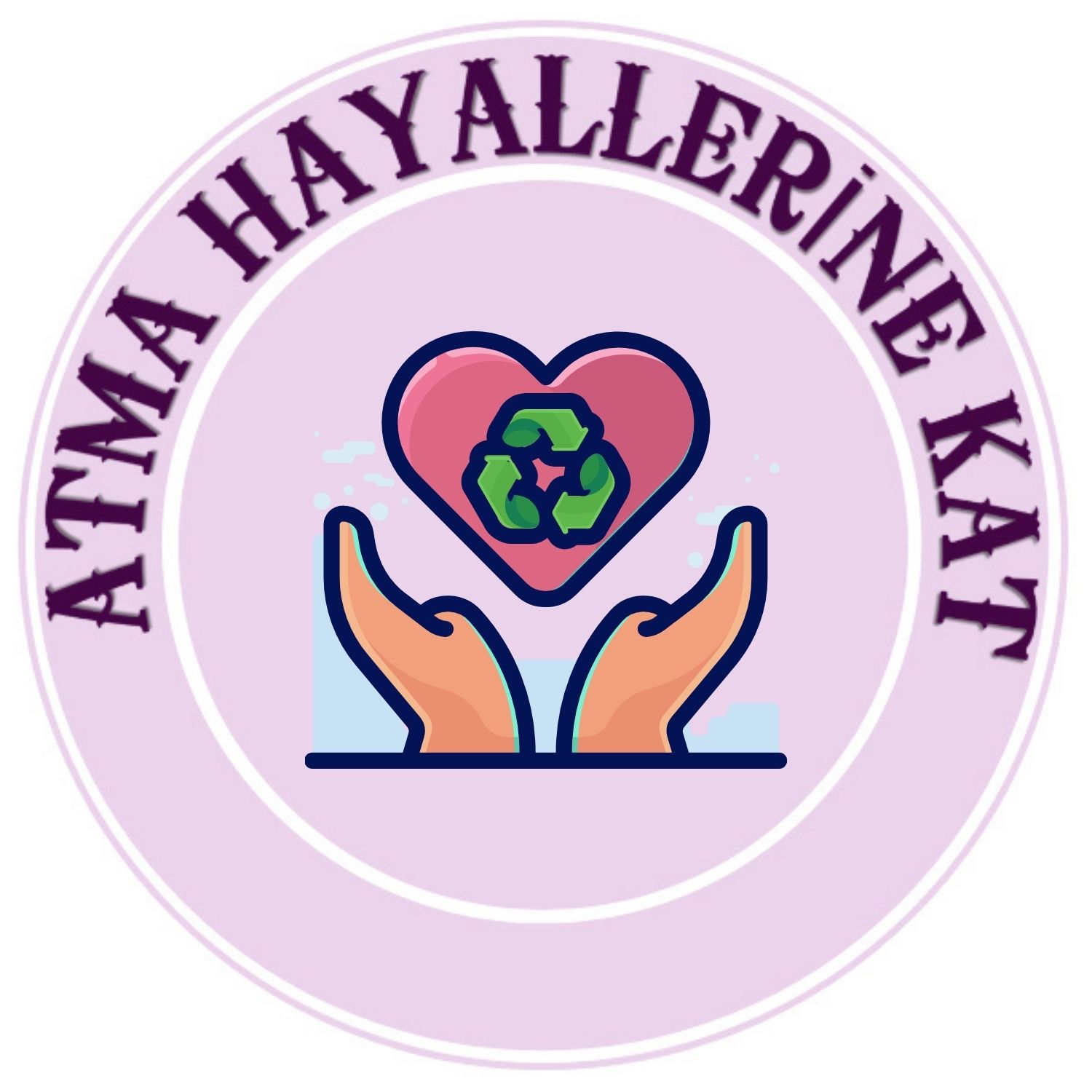 ATMA HALLERİNE KAT PROJE HİKAYE KİTABI
SARI BALIĞA NE OLDU
SARI BALIĞA NE OLDU?
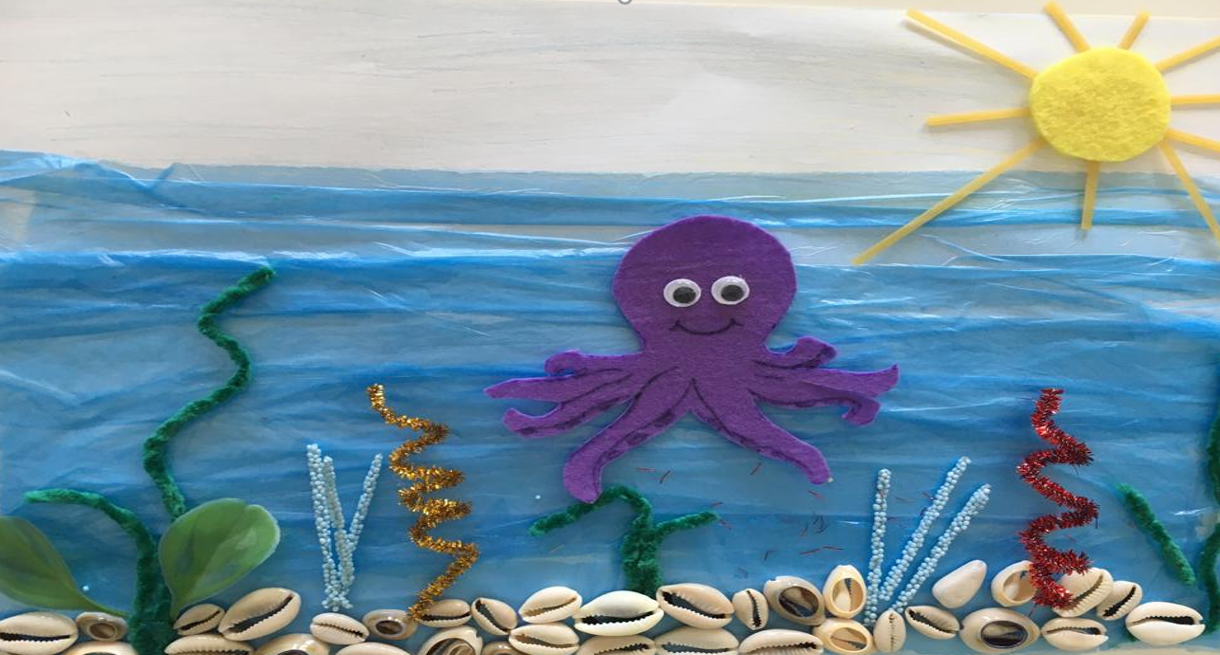 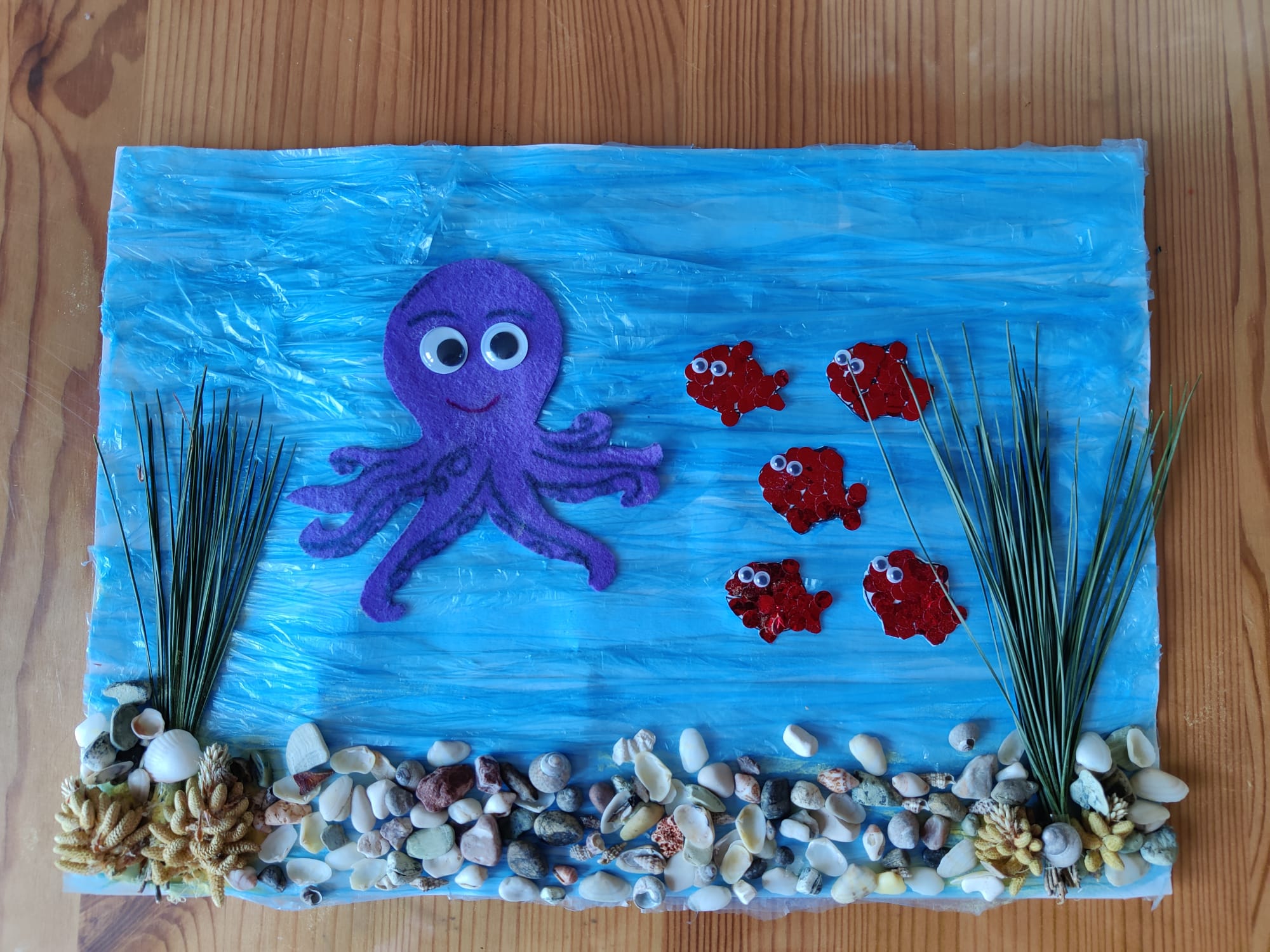 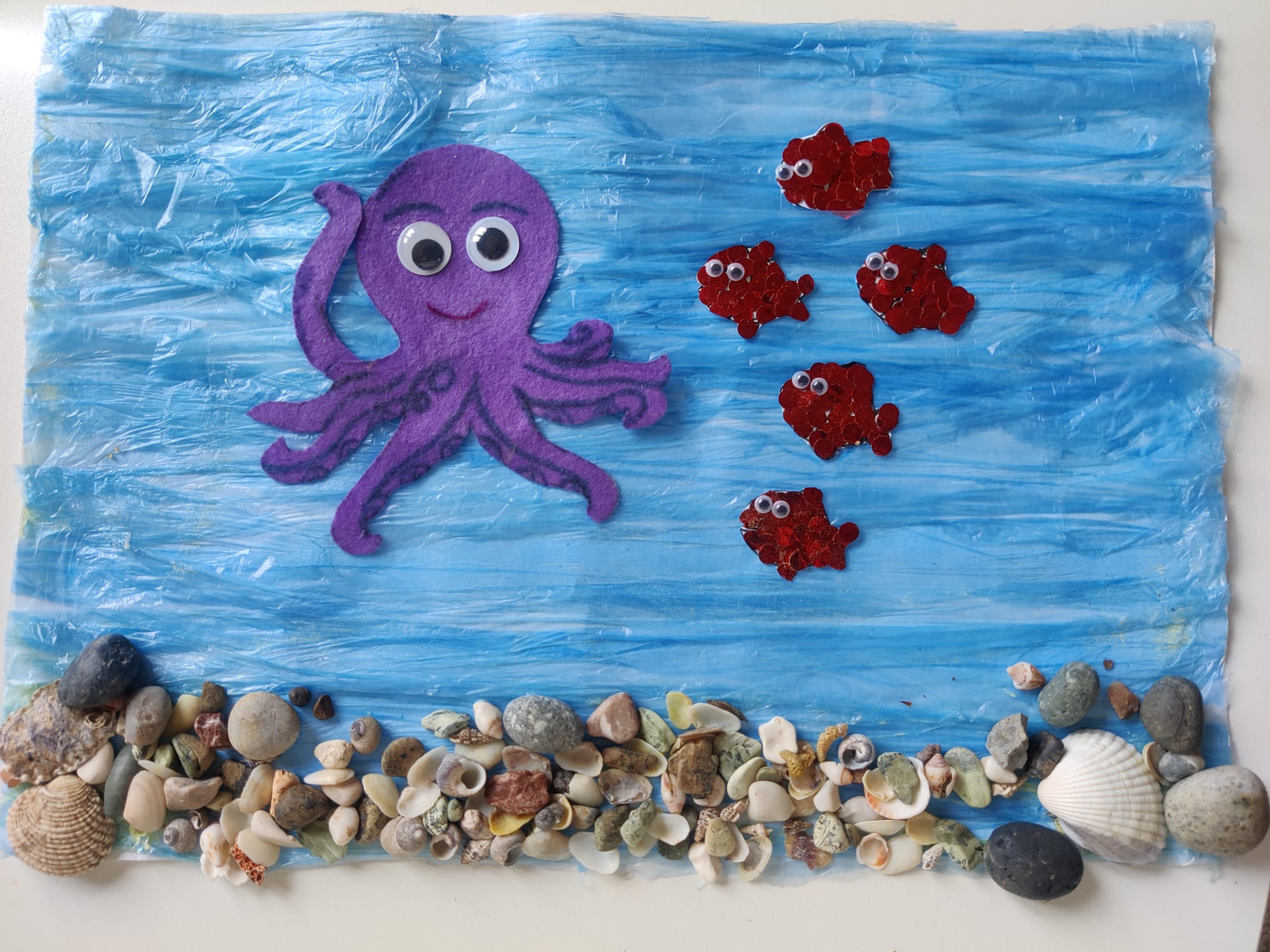 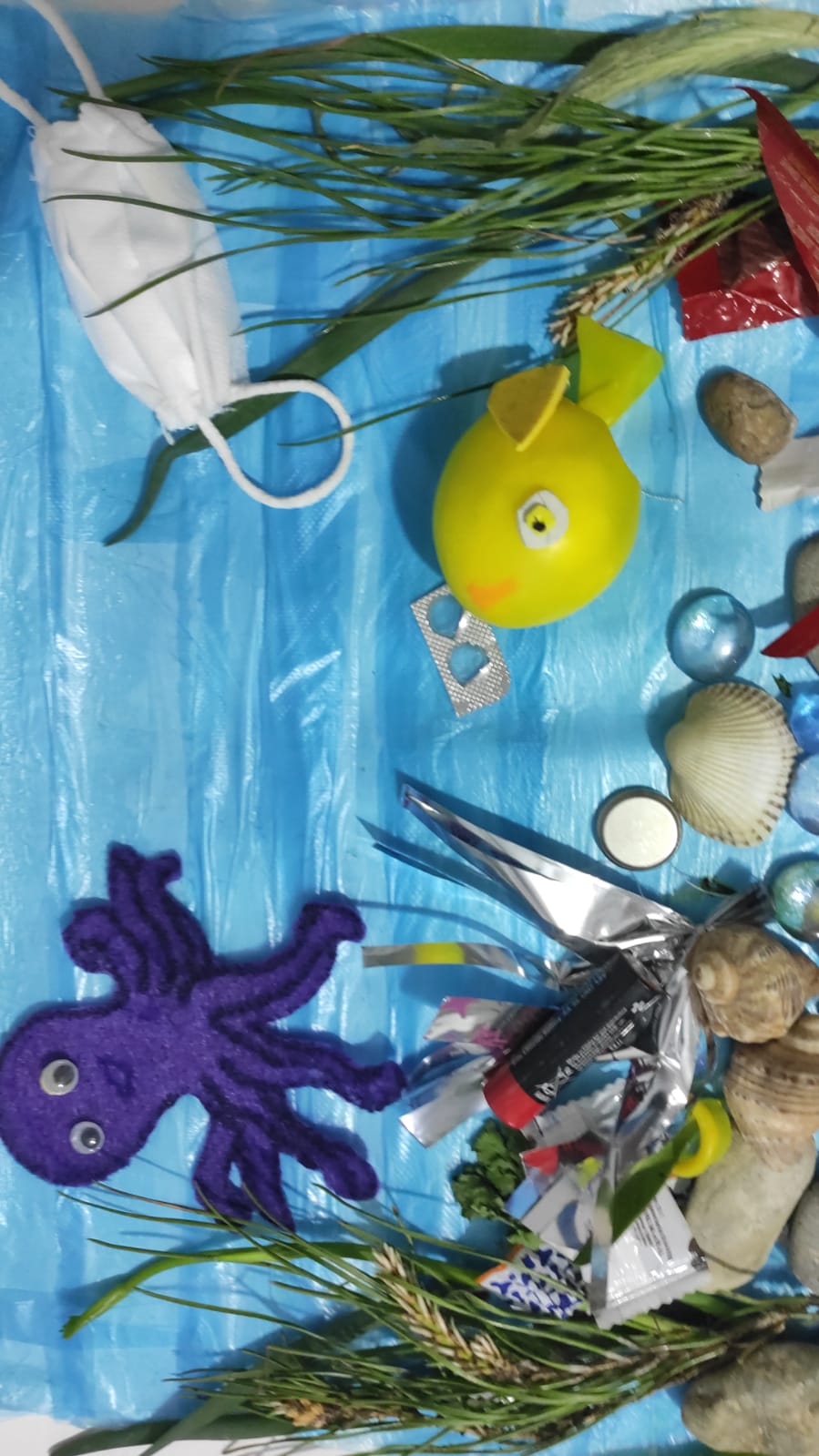 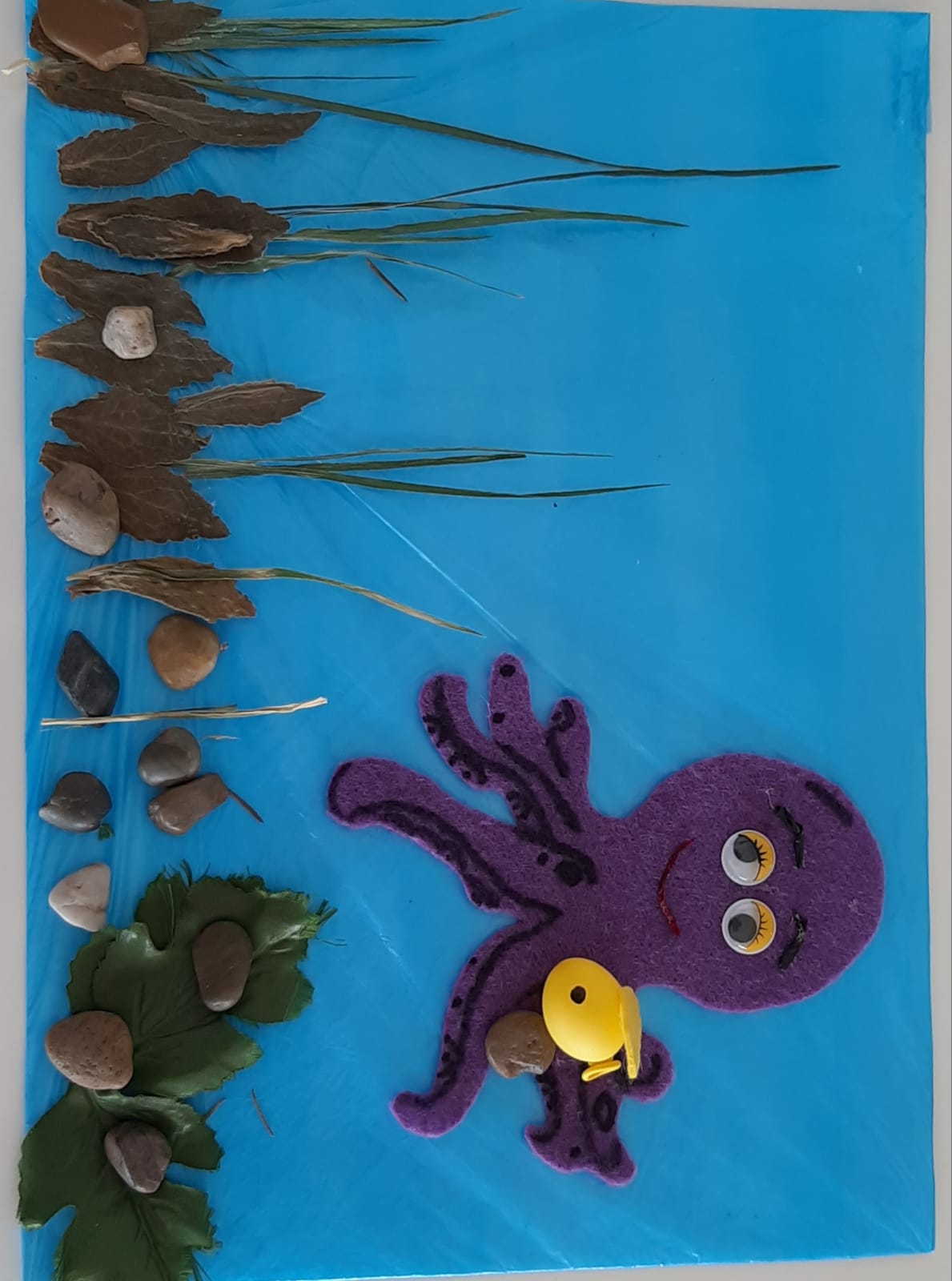 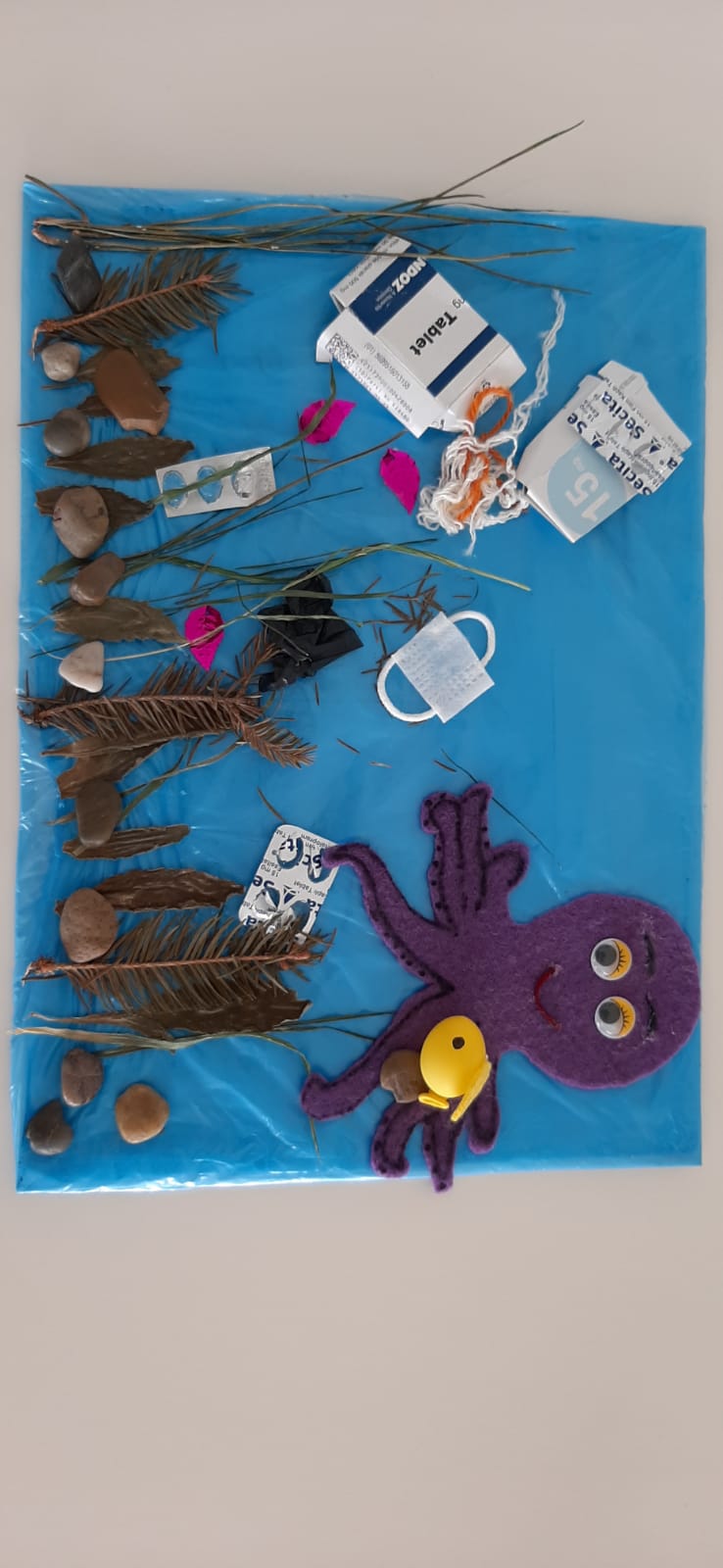 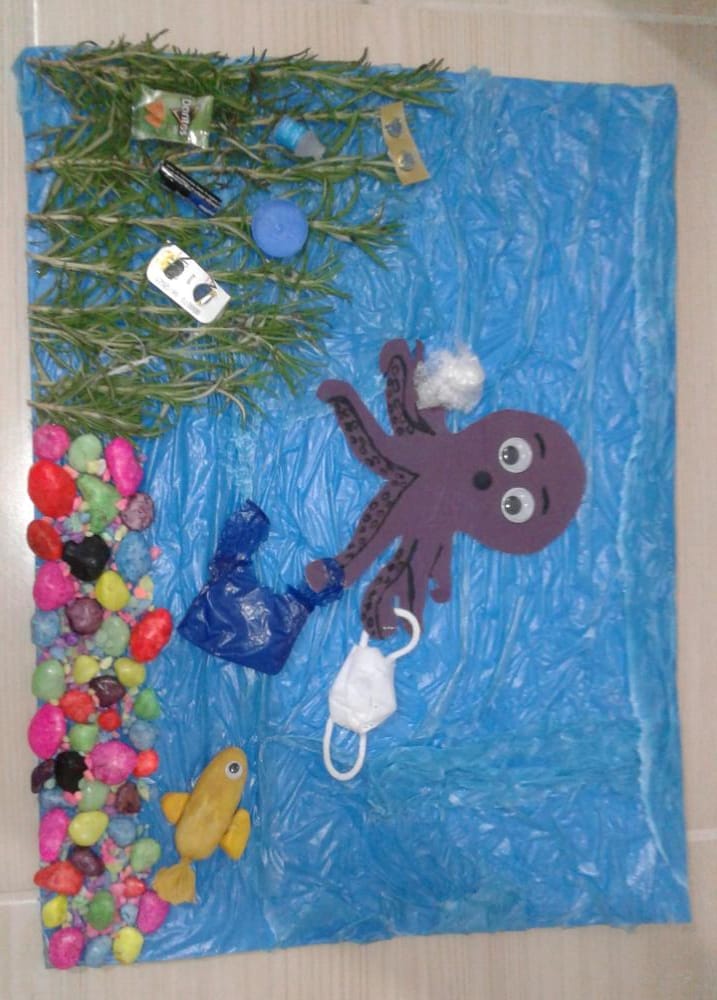 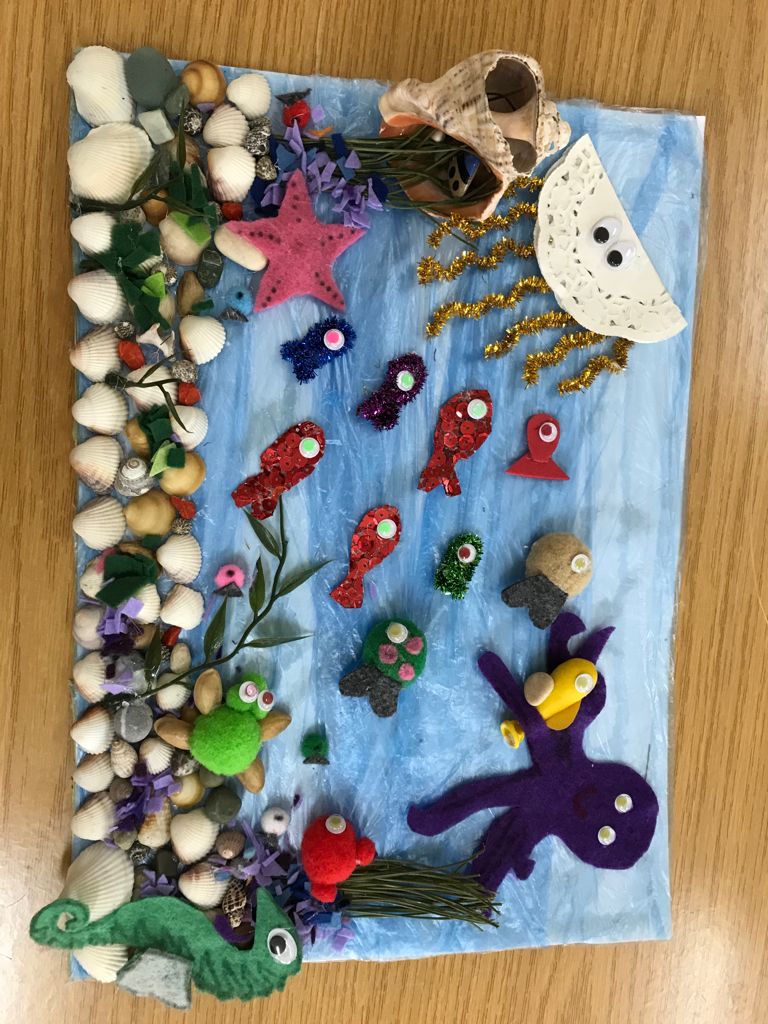 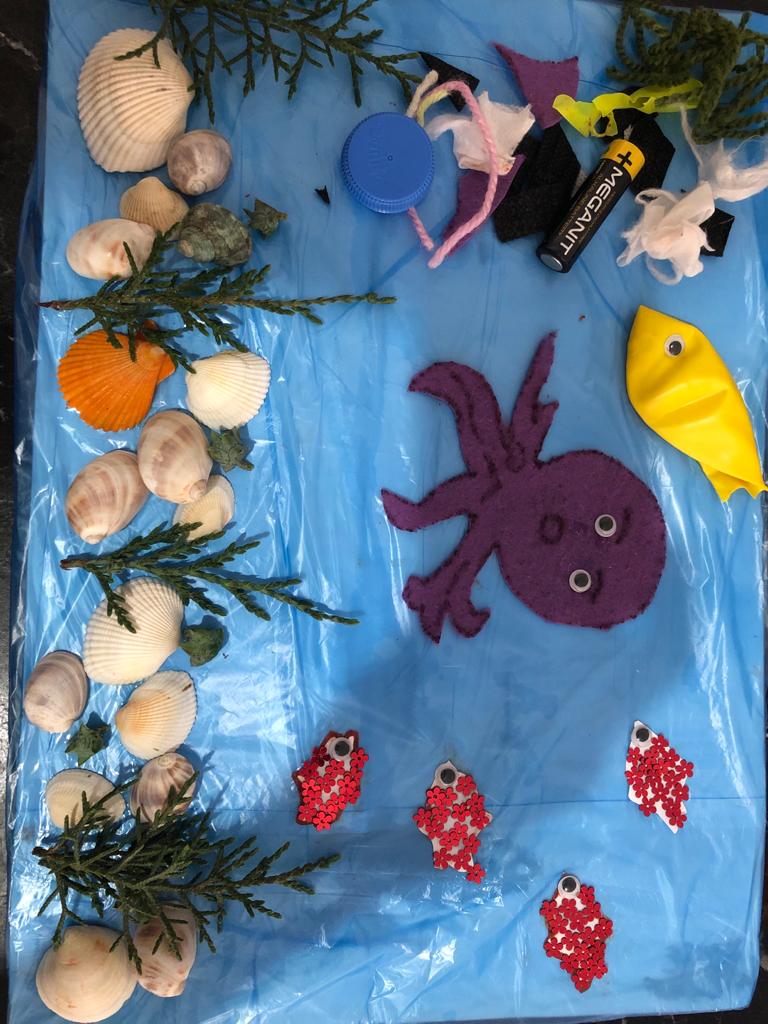 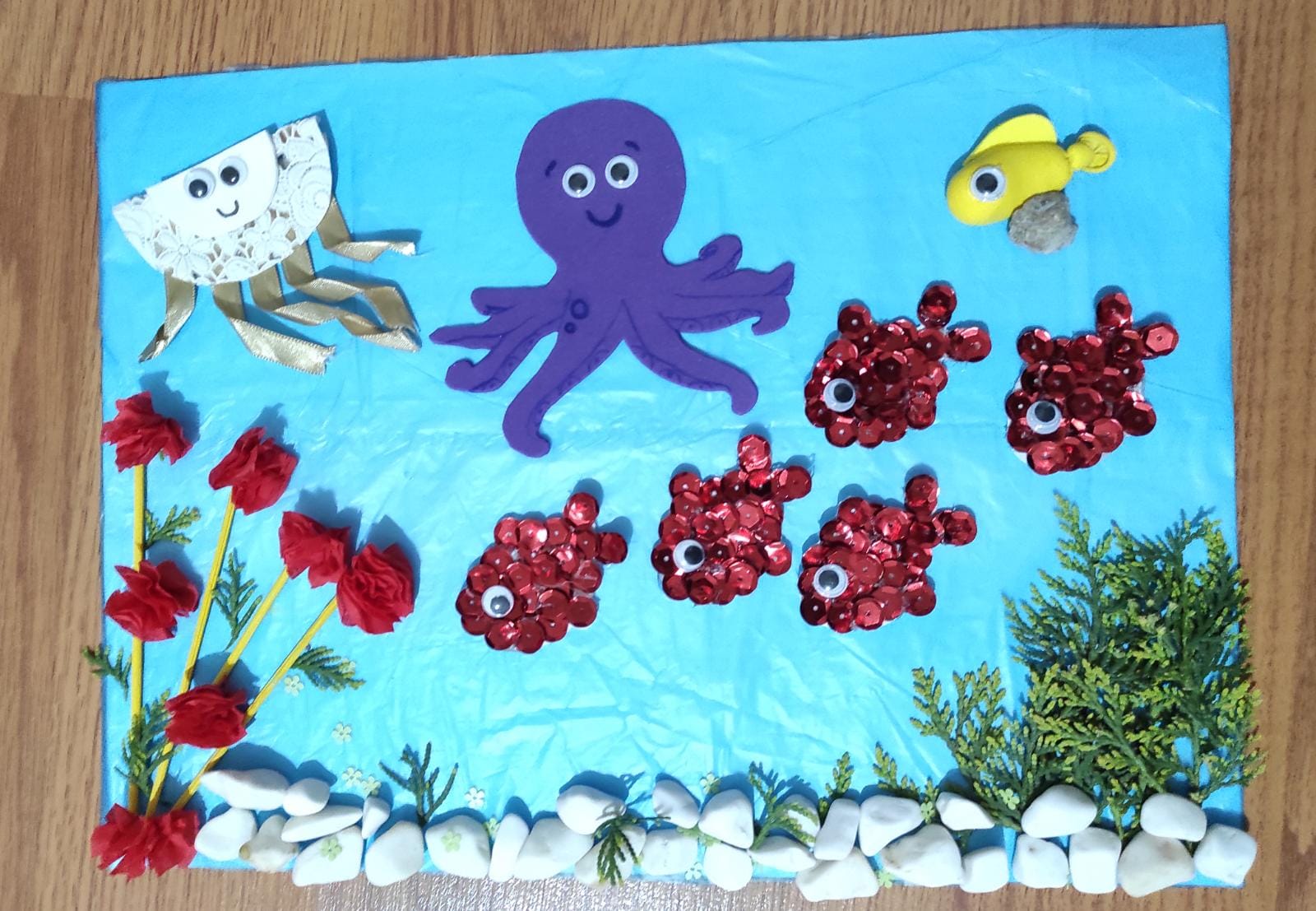 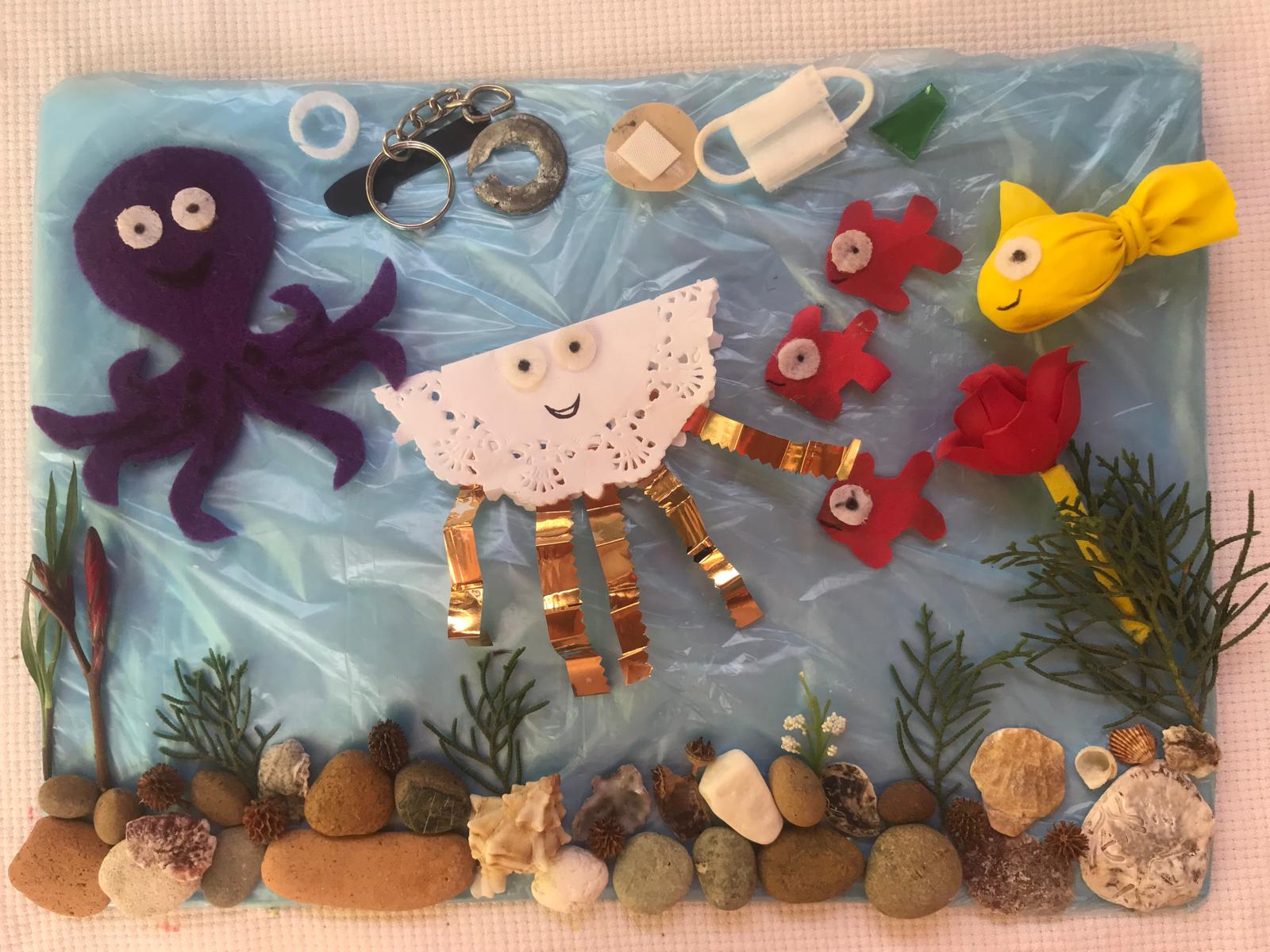 HİKAYEMİZDE EMEĞİ GEÇEN TÜM ÖĞRETMENLERİMİZE VE ÖĞRENCİLERİMİZE TEŞEKKÜR EDİYORUZ.